Erasmus+ 2024.Élménybeszámoló
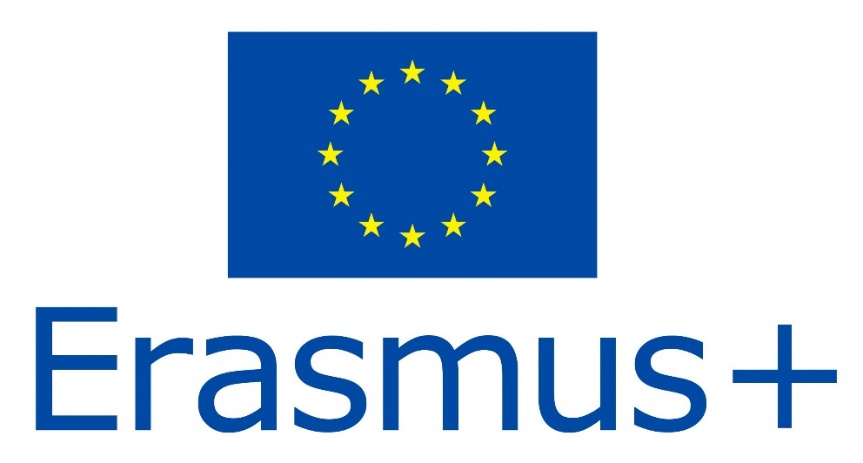 A 4E2, 3E2, 3M2, 3F2 és 2M2 osztály diákjainak tapasztalatai erdélyben
A kezdetek
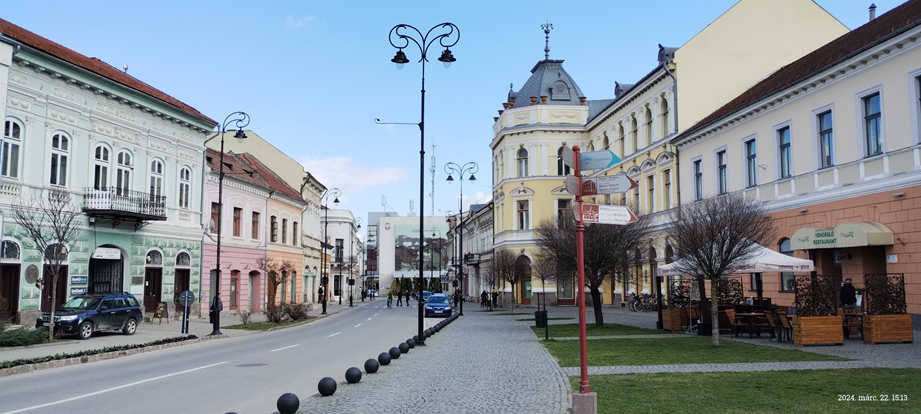 Március 10-én indultunk Erdélybe, az úti cél Sepsiszentgyörgy volt. 
Egy szomszédos kis faluban, Árkoson szállásoltak el bennünket. 
Az első napon megismertük a program részleteit, a szállás szabályzatát, és kirándulhattunk a városban.
A hétköznapjaink hasonlóan teltek: reggel elvittek minket a kijelölt munkahelyre, a délutáni órákban fejeztünk, és azután szabadok voltunk. 
A hétvégére érdekes programokat szerveztek.
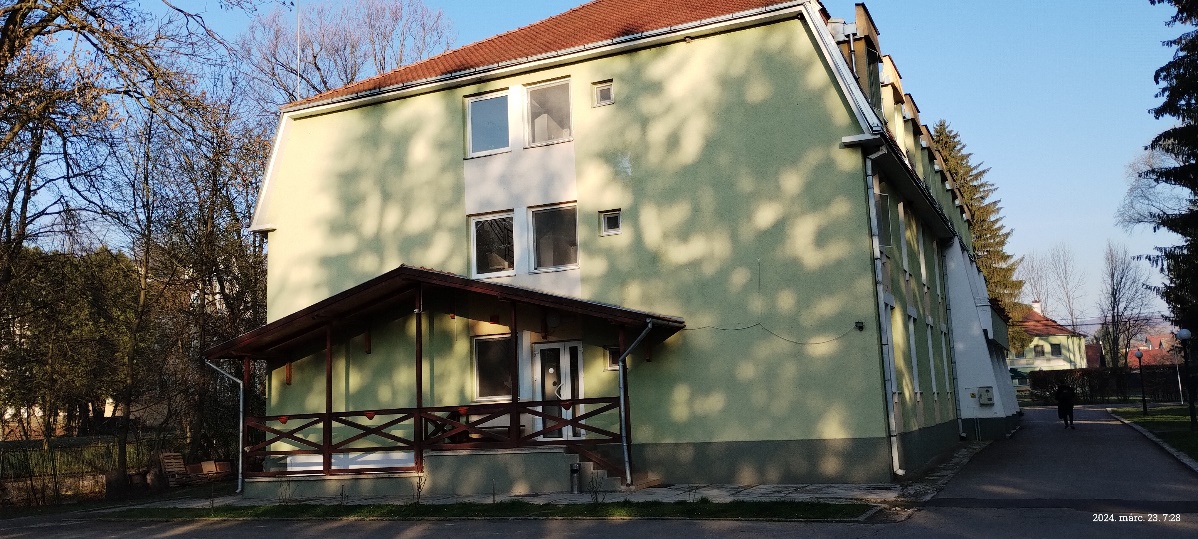 A szállás
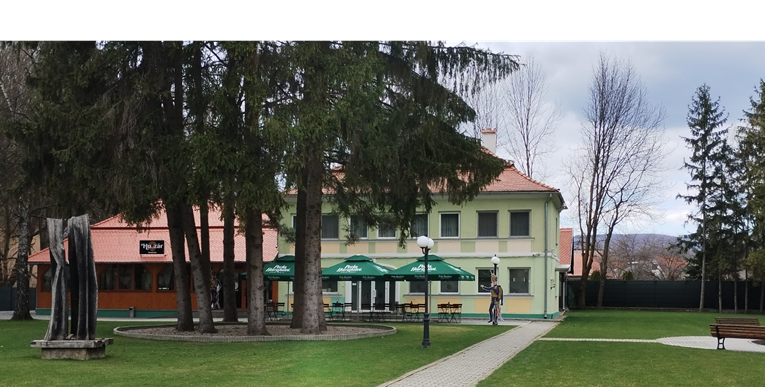 A szállás egy kisebb hegy lábánál volt, ahol egy patak is folydogált. Az időjárás jóval hővösebb ott. 
A szobák többnyire 2-3 fősek voltak, de volt ötszemélyes is. 
Este 10-kor zárták be a bejárati ajtót, addig lehetett kint tevékenykedni, sportolni, labdajátékokat játszani. Utána már csak a szobákban lehettünk.     
A reggelit és a vacsorát a szomszédos étteremben fogyaszthattuk el, az ebédet pedig csomagolva kaptuk.
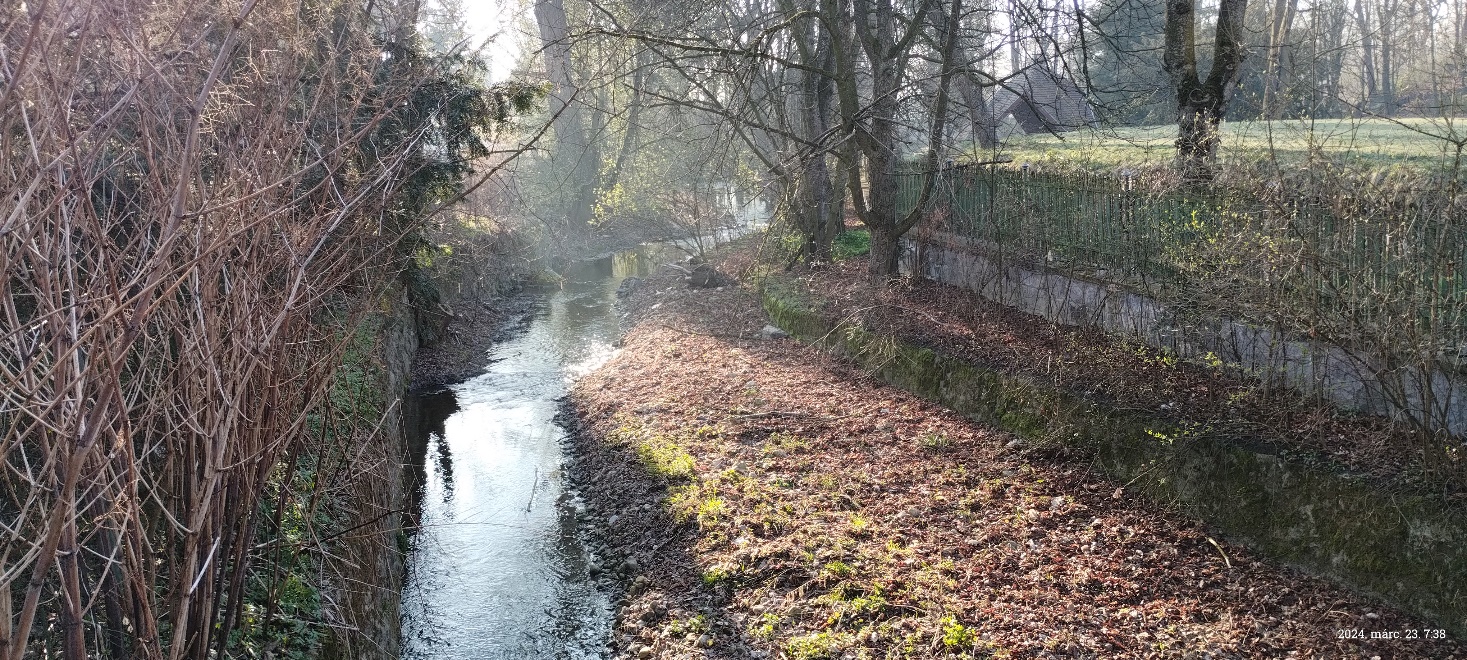 A munkahelyek
Iskolánkból 15-en utaztunk el három szakterületről, így különböző munkahelyekre kerültünk. 
Az első napon lehetőséget adtak arra, hogy mindenki kiválaszthassa a neki tetsző munkaterületet, és csoportokba osztottak bennünket.
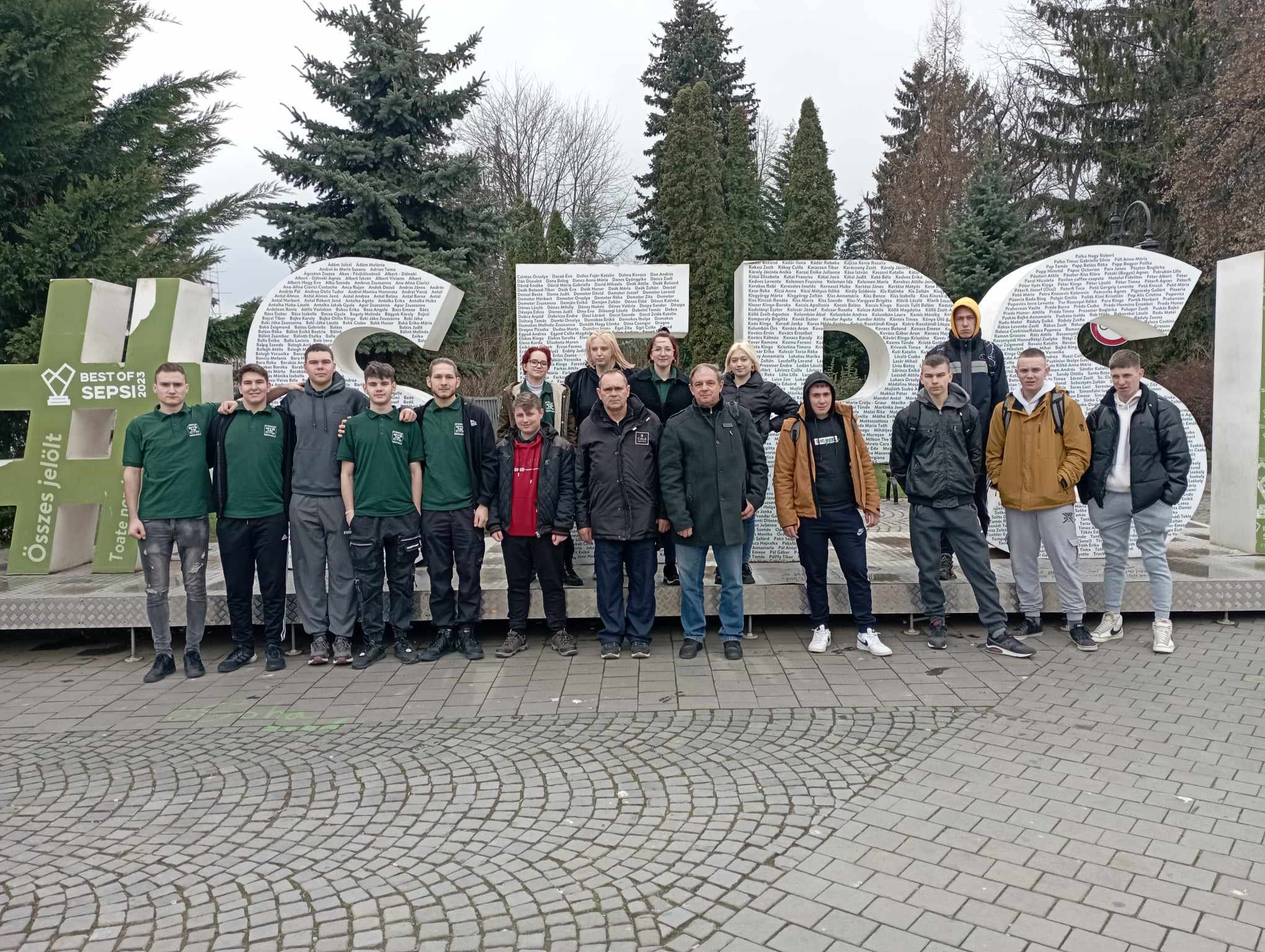 A számítógép-elektrotechnikusok munkái
A csapatunk egyik fele az Agro Electro vállalkozáshoz került, ahol villanypásztor készülékek gyártásával és villanypásztor-tartozékok forgalmazásával foglalkoznak (impulzusgenerátorok, napelemes rendszerek, zsinórok, kötelek és szalagok, szigetelők, különféle villanypásztor-kiegészítők), illetve az állattenyésztéshez szükséges különféle zootechnikai eszközöket is forgalmaznak (itatóvödrök, infralámpa búrák, nyúlitatók, baromfi-önetetők és -önitatók). 
A cég munkatársai nagyon kedvesek és segítőkészek voltak velünk, bemutatták a gyárat, és megtapasztalhattuk a teljes munkafolyamatot.
A számítógép-elektrotechnikusok munkái
A következőkről tanultunk:
Az alkatrészek csomagolása, majd dobozolása és raktárba szállítása, az ehhez tartozó papírmunka vezetése és ellenőrzése;
Vezetékek készítése ipari géppel vagy kézileg, és az ehhez szükséges kiegészítők felszerelése;
Papucsok, szigetelt, illetve szigeteletlen saru és toldóhüvelyek szerelése;
Vezeték-összekötők és érvéghüvelyek szerelése szerszám segítségével;
A villanypásztor készülék alapjának összeszerelése/nyáklemez összeállítása, az alkatrészek (alapanyagok) előkészítése és kiszámolása a gyártott mennyiség szerint;
Hibás készülékek javítása, a hibás alkatrészek kiolvasztása, lecserélése, visszaforrasztása.
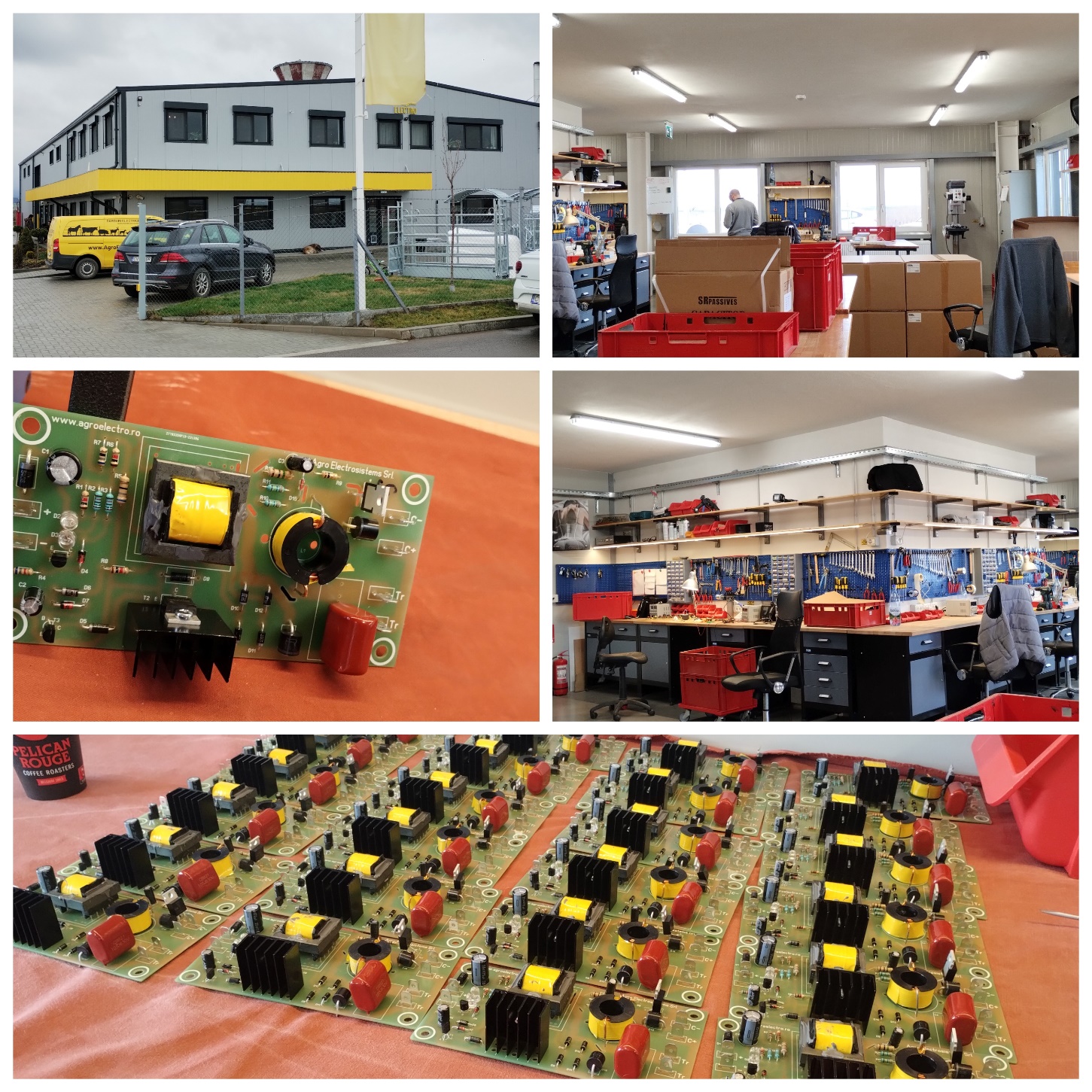 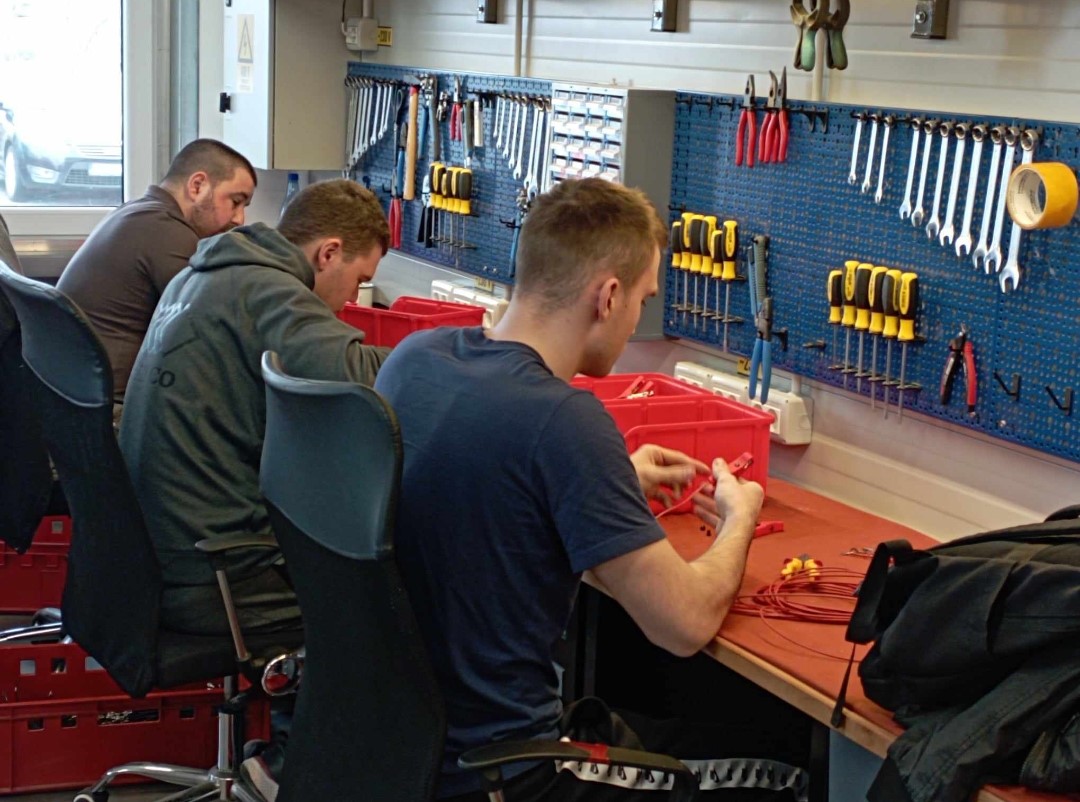 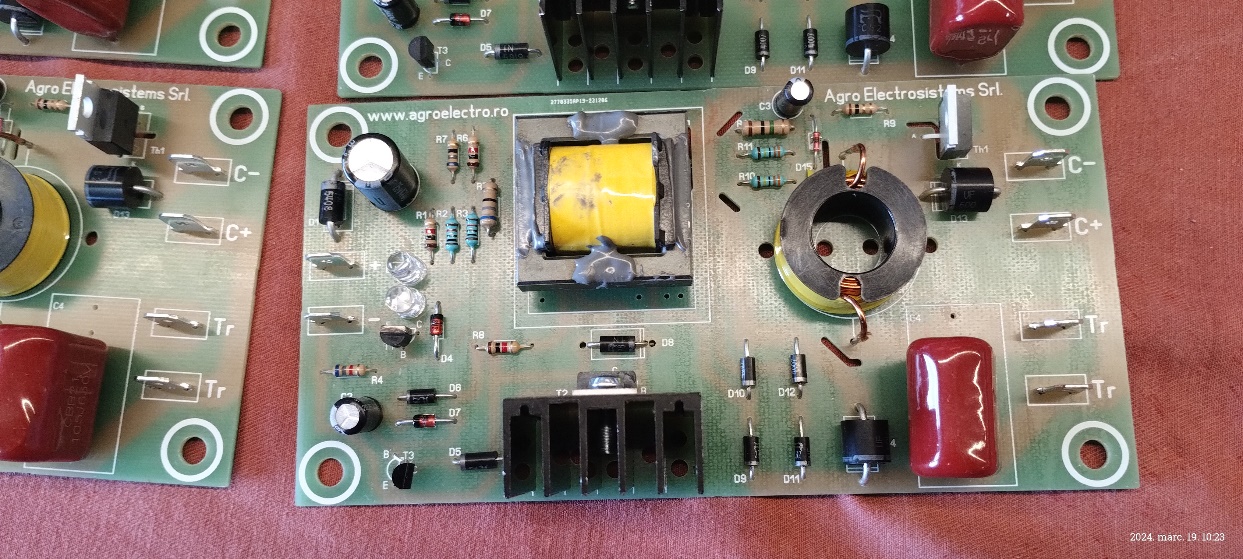 A számítógép-elektrotechnikusok munkái
A szakunk másik fele a Mackó 3D cégbe látogatott, ahol rálátást kaptunk a famegmunkálásra és a 3D nyomtatás működésére.
Ezután a StartUp Hub irodájába mentünk dolgozni, ahol megtanítottak minket az NFC chipek használatára és arra, hogy hogyan hozzunk létre okos névjegykártyát. 
Sokat beszéltünk a mesterséges intelligenciáról, majd bemutatták nekünk annak előnyeit és hátrányait.
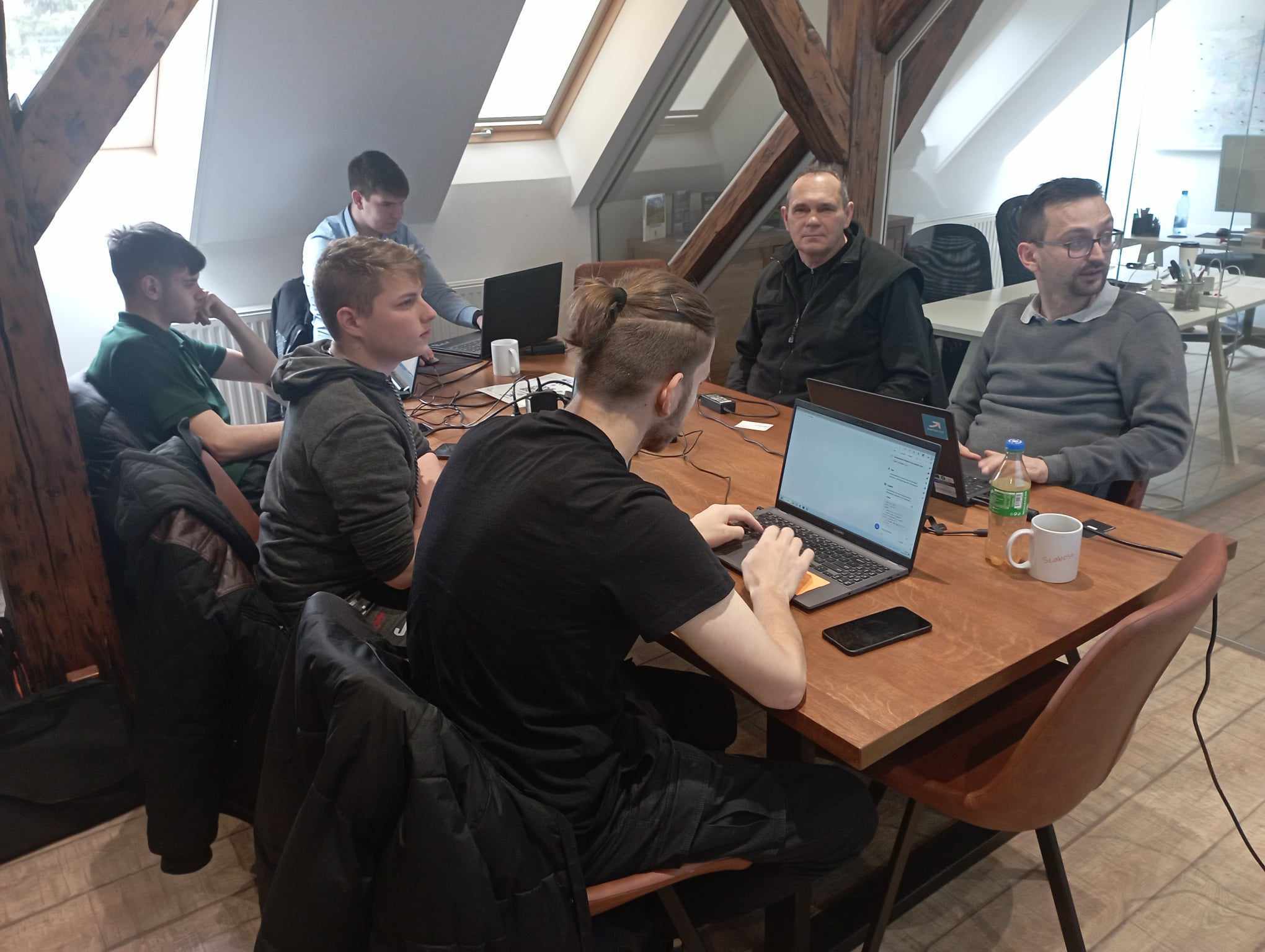 A számítógép-elektrotechnikusok munkái
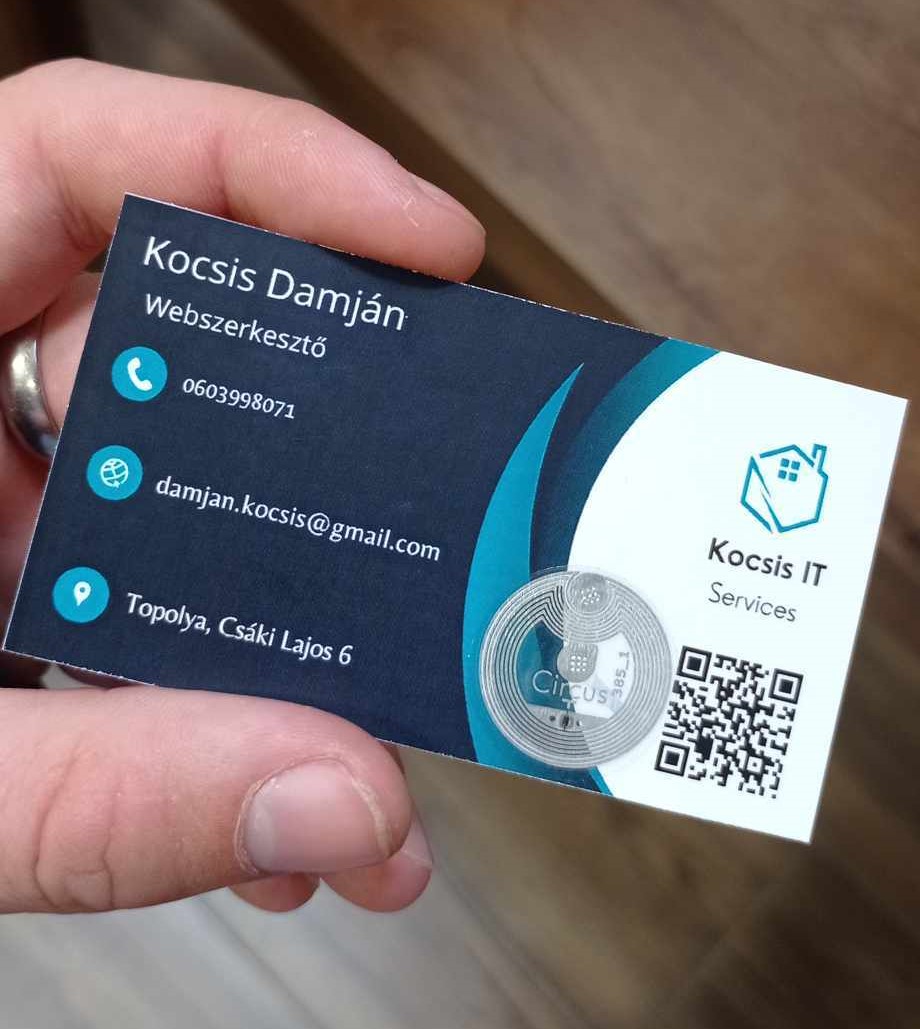 Két nap alatt létrehoztunk egy saját okos névjegykártyát, amihez egy HTML file-t szerkesztettünk, ahol bemutatjuk magunkat. A HTML file-t feltöltöttük egy ingyenes hosting oldalra. A weboldal elérését, pedig egy QR kóddal, illetve egy NFC chippel adtuk meg.
A számítógép-elektrotechnikusok munkái
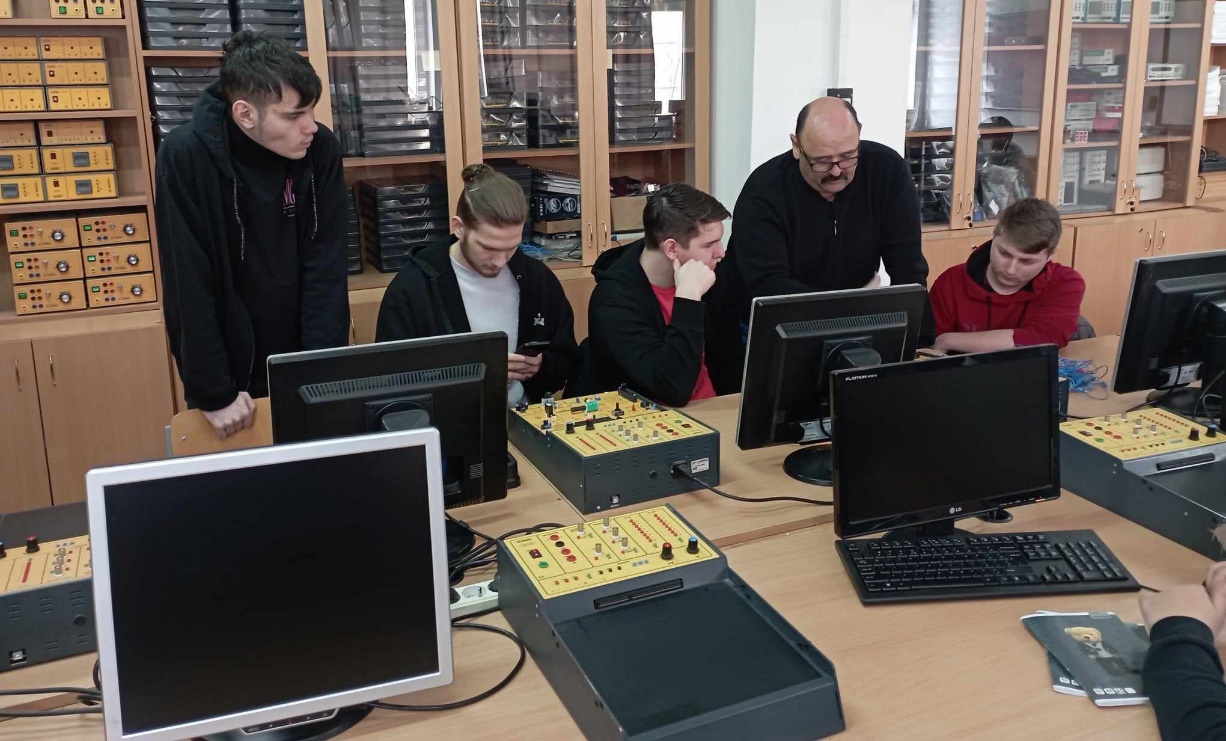 A második munkahéten a Kristó KFT vállalatában dolgoztunk. 
Ebben a cégben 3D nyomtatók segítségével hoznak létre különböző érdekes tárgyakat: kulcstartókat, díszeket, játékokat stb. 
Bemutatták a céget, elmesélték, hogyan hozták létre, illetve megmutatták, hogyan kell használni a 3D nyomtatókat. 
Megtanították nekünk használni a PrusaSlicer nevű programot, aminek segítségével mi is tudtunk magunknak nyomtatni tárgyakat. 
A második munkanapon a Wieb Toys-ban mindenki választott a kedve szerint egy tárgyat, és elkezdtük a nyomtatást.
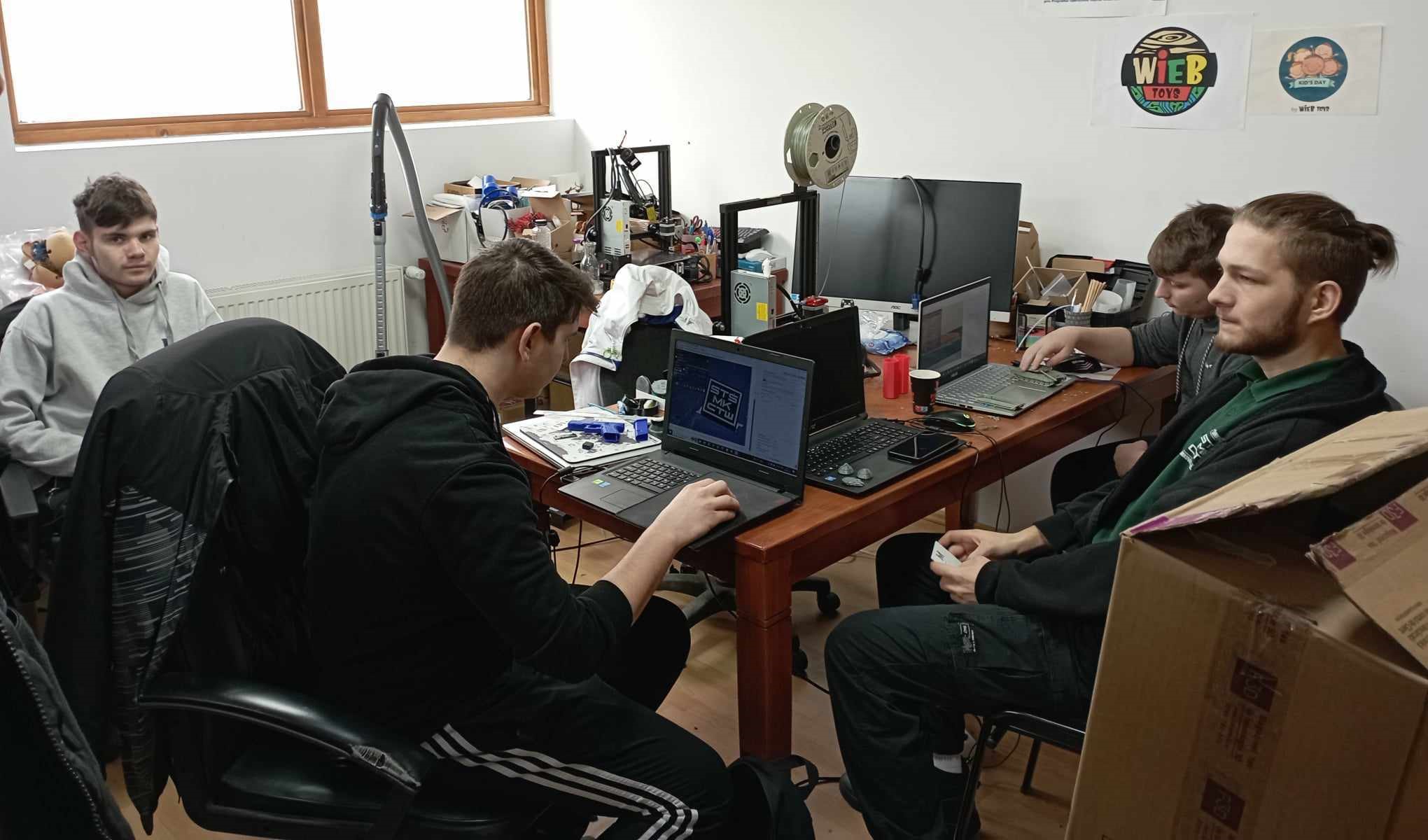 A gépjárműtechnikusok munkái
Általában reggel 8-ra mentünk dolgozni, és 3 vagy 4 óra felé mentünk vissza a szállásra. A mi csapatunkat és két kisebb csoportra osztották fel.
Megtanították az autó optikájának beállítását, ami a következő módon történik: Az autó első kettő kerekét rá kell hajtani egy korongra, ami vele együtt forog. Rá kell csatolni kettő szenzort, ami megmutatja, hogy a kormány tekerésekor milyen irányban futnak a kerekek. Miután ezt meglátjuk, be tudjuk állítani a pontos szöget, mivel azt is kijelzi ez a műszer, hogy melyik kereket pontosan hogyan kell beállítani. Ezt pedig már az autó alatt tehetjük meg. 
Nagyobb és drágább autókat is javítottunk, amiket itthon ritkán szerelünk, mint a Toyota Hilux és a Jeep.
A gépjárműtechnikusok munkái
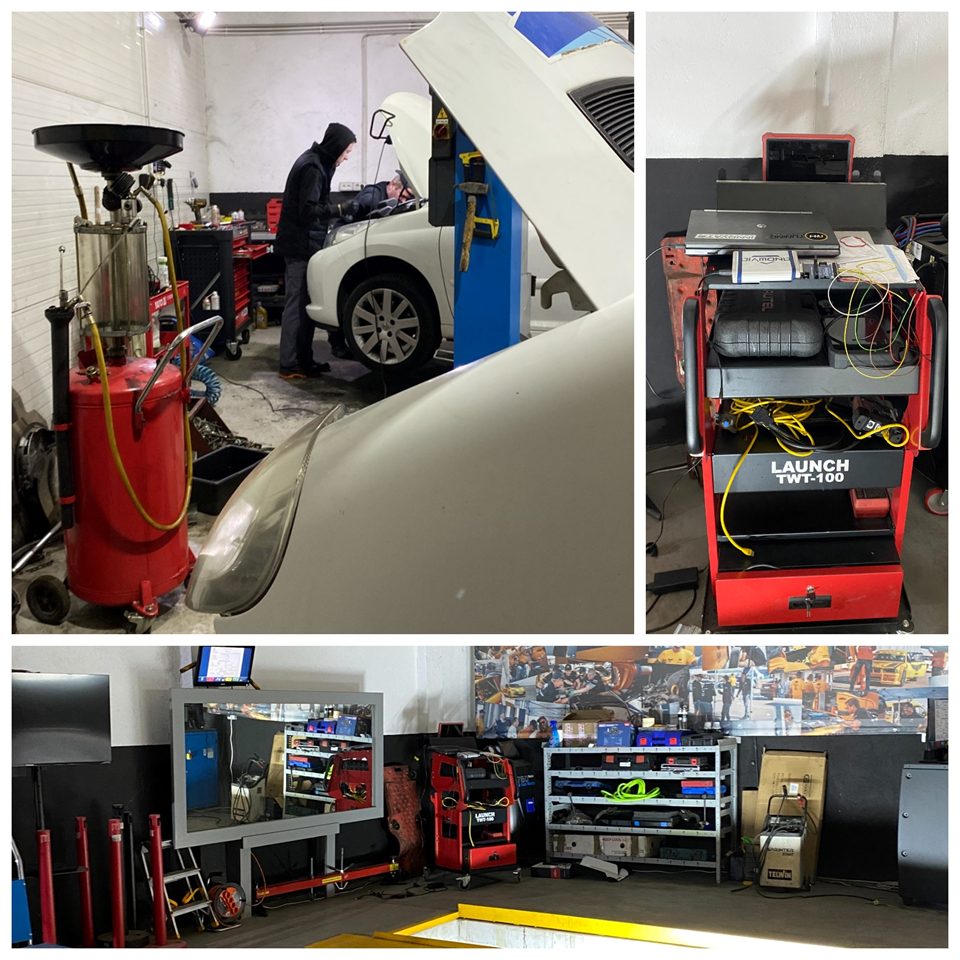 A műhelyek szépek, jól felszereltek és rendezettek voltak. 
Az egyik műhely két részlegre volt felosztva. A kisebb részen egyszerűbb munkák folytak, mint például olajcserék, fékcserék, illetve gumiabroncsokat is cseréltek. A másik, nagyobb részen pedig volt egy kombi- és autóemelő, illetve egy műszakiztató is. 
Az első napon egy Peugeot 207-es autóról szedtünk le egy turbót, és utána elküldtük javításra. 
A tulajdonossal közösen dolgoztunk egy Porsche Cayenne márkájú autón. Több diagnosztikai tippet és trükköt is mutatott nekünk, illetve a versenyautóját is megnézhettük.
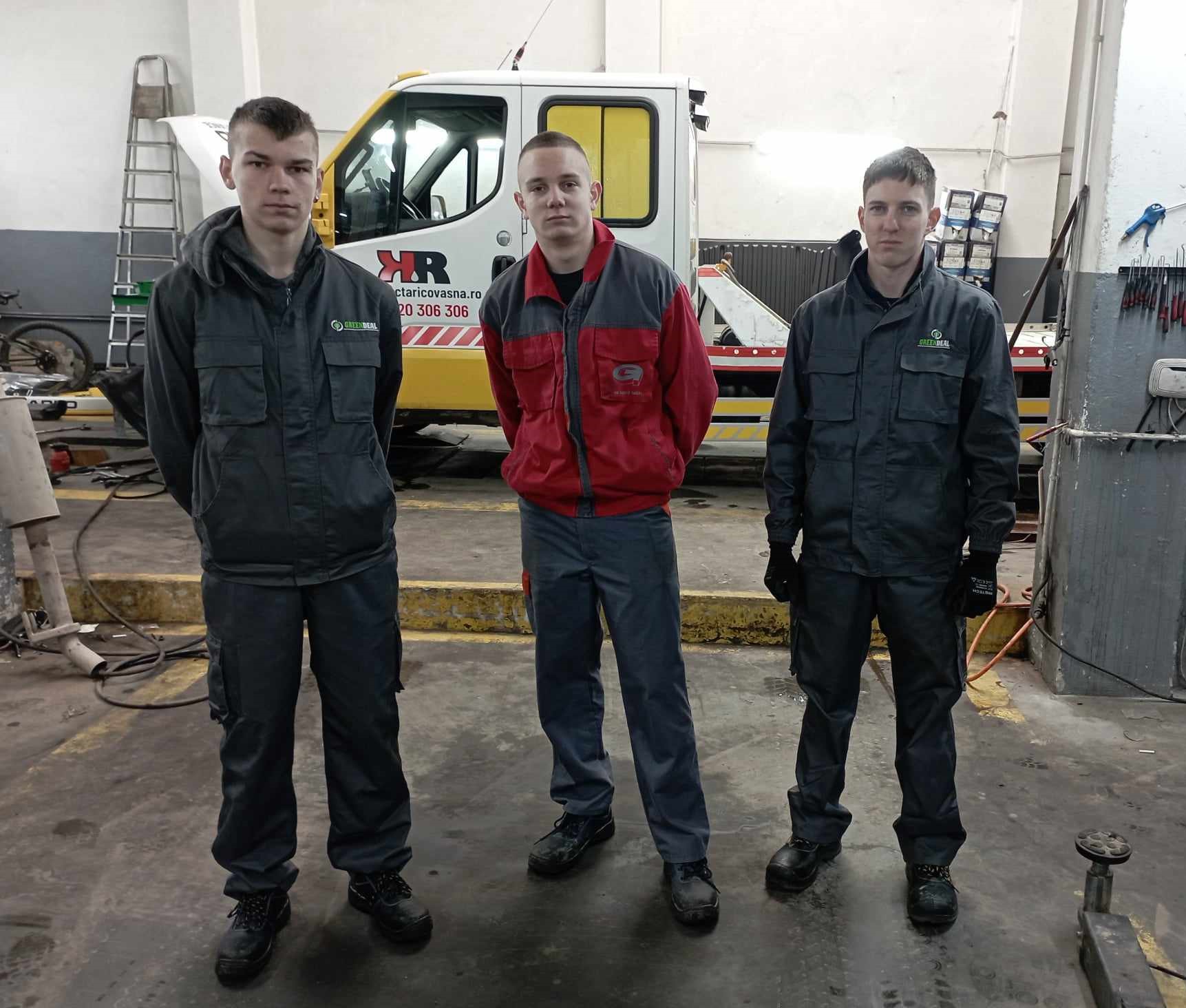 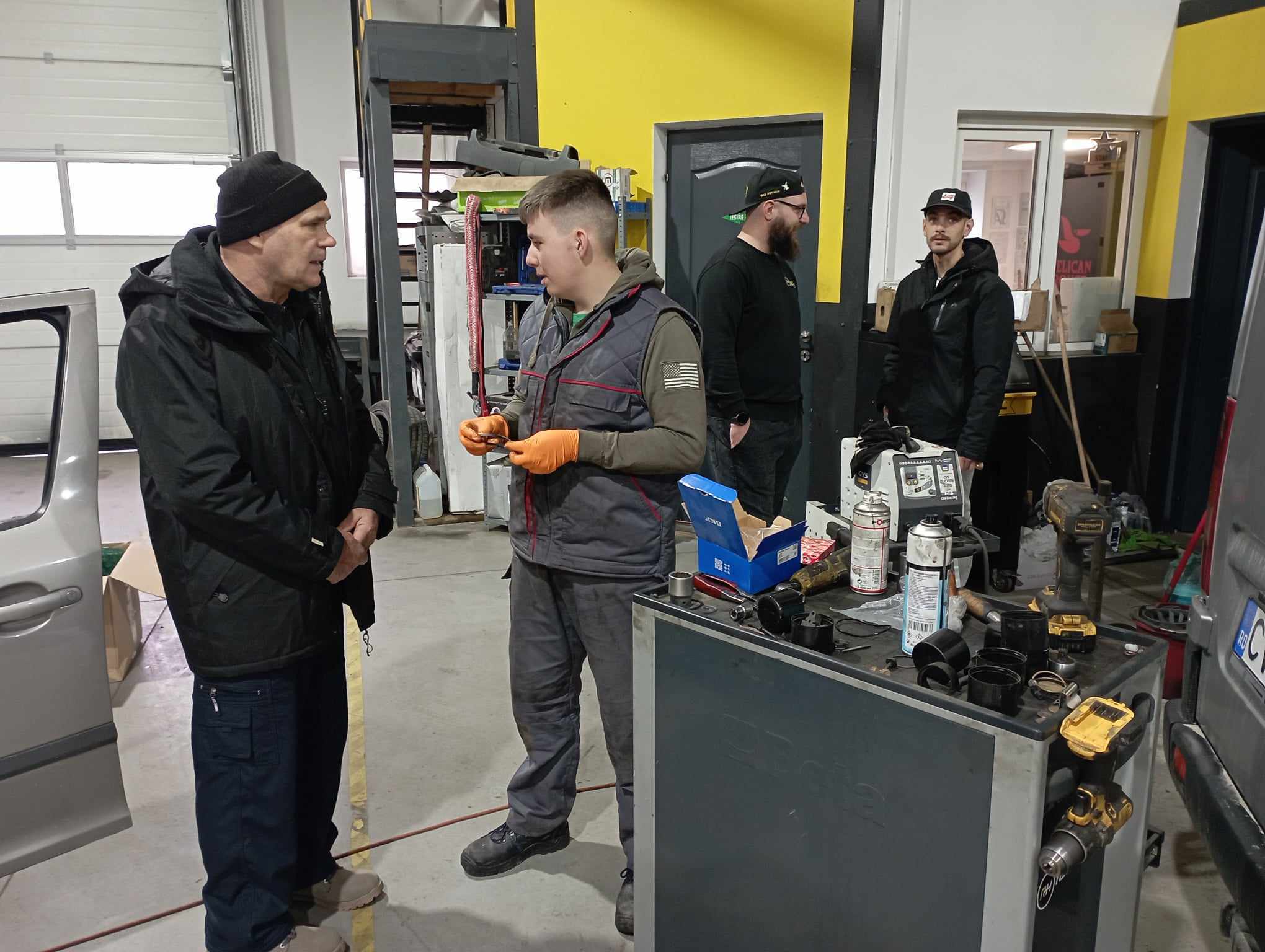 A fodrászok munkái
A mi szakunk is több szalonban megfordult, megismerkedhettünk különböző fodrászokkal, akiktől elleshettünk ügyes technikákat.
Többek között láthattuk, hogyan kell megcsinálni a dauer hajat. 
Megfigyelhettük, hogy a szőkítést másképp végzik, mint nálunk. Ők nem az egész hajat szőkítik ki, hanem csak a lenövést, így a haj nem roncsolódik annyira. Ezután ha rózsaszín színt viszünk fel a hajra 10-15 percre, gyönyörű szőke színt kapunk. 
A férfi fodrásznál megfigyelhettük a kézmozdulatokat, hogy a fokozatokat hogyan tudjuk szépen megcsinálni.
A fodrászok munkái
A hajfestés során egy új technikát tanultunk, ugyanis ők négy részre választják a hajat átlósan, hogy precízebb legyen a munka. 
A frizurákkal kapcsolatban azt is megtudtuk, hogy ha egy nagyon pici göndörítővel a haj tövét begöndörítjük, nem fog látszani, ha a haj zsírosodik. 
A férfi fodrászatban láttuk, hogy a fodrász először alul körbenyírja kopaszra a hajat, és aztán apránként halad felfelé. Alulról lenyírja a hajat egyesre vagy kettesre, mintát rajzol bele, csíkokat, ha kérik. Feljebb haladva négyesre vagy ötösre nyírja, és fent, a hosszabb résznél már ollóval dolgozik.
Nemcsak férfiak jöttek hozzá, rövidebb hajú nők is érkeztek, akik bob frizurákat kértek tőle, ennek a folyamatát is elleshettük.
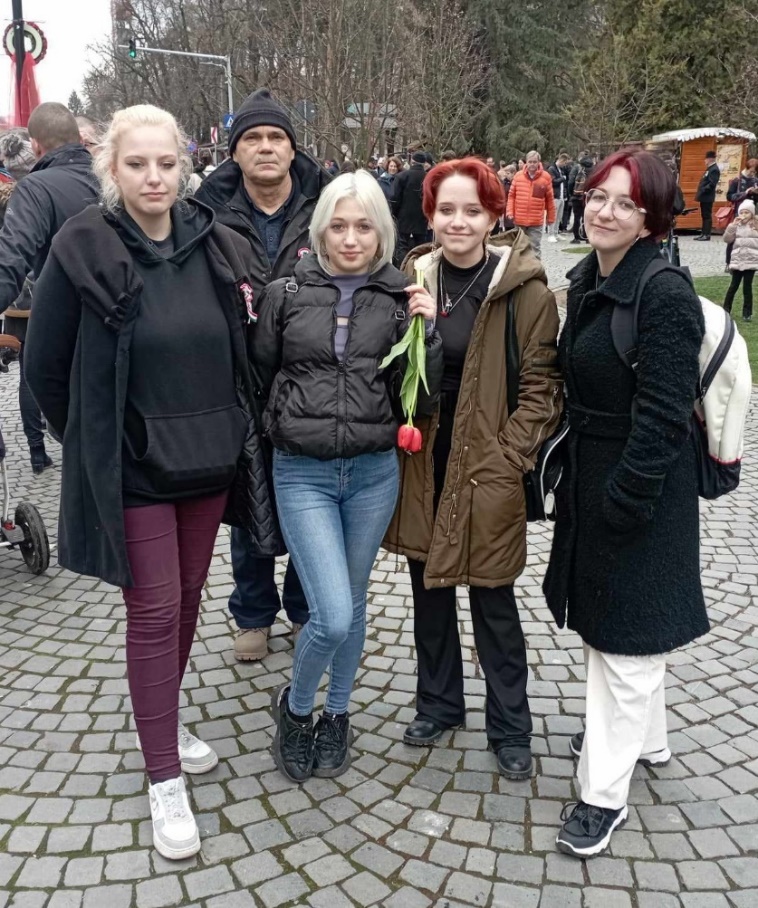 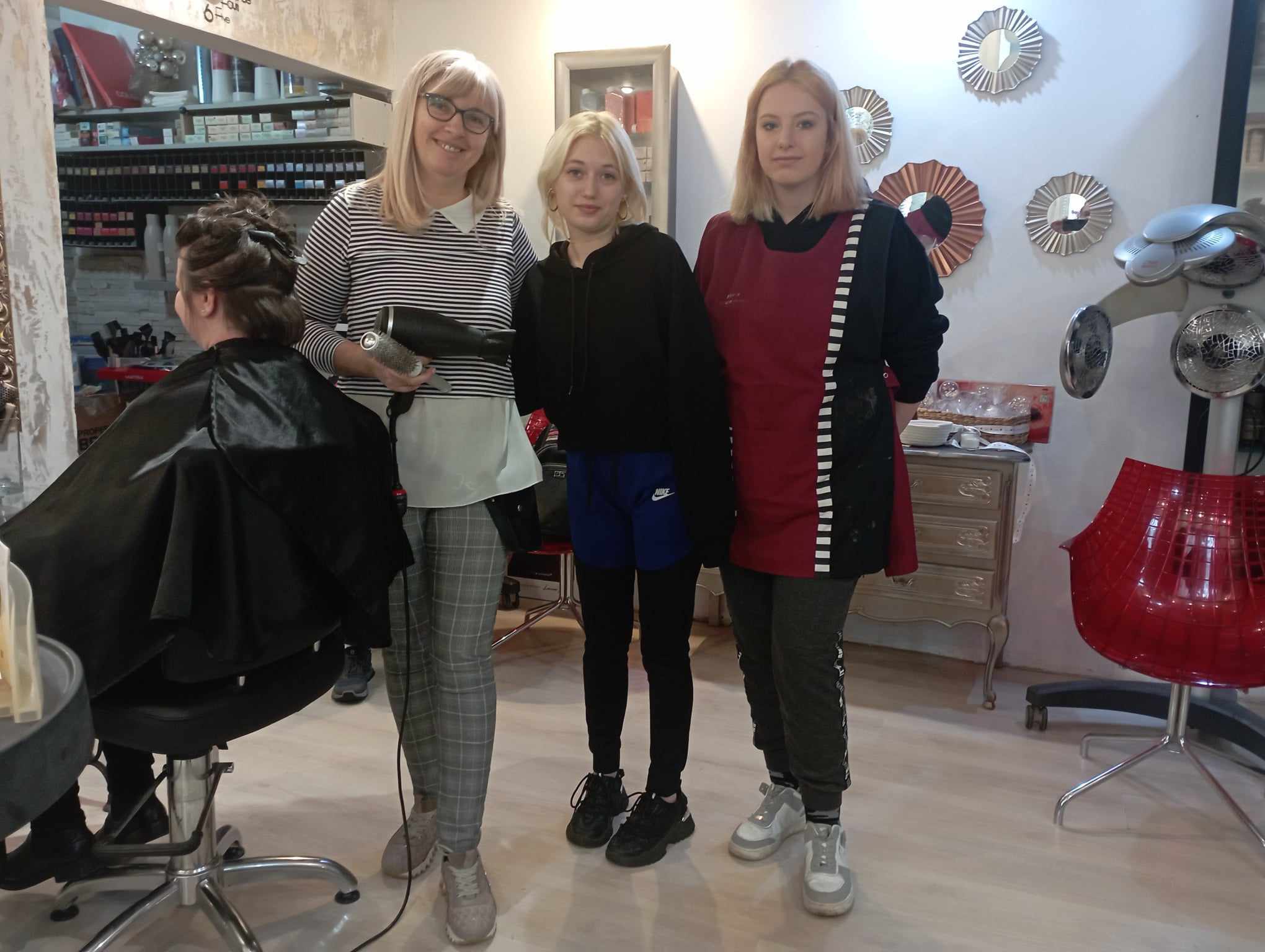 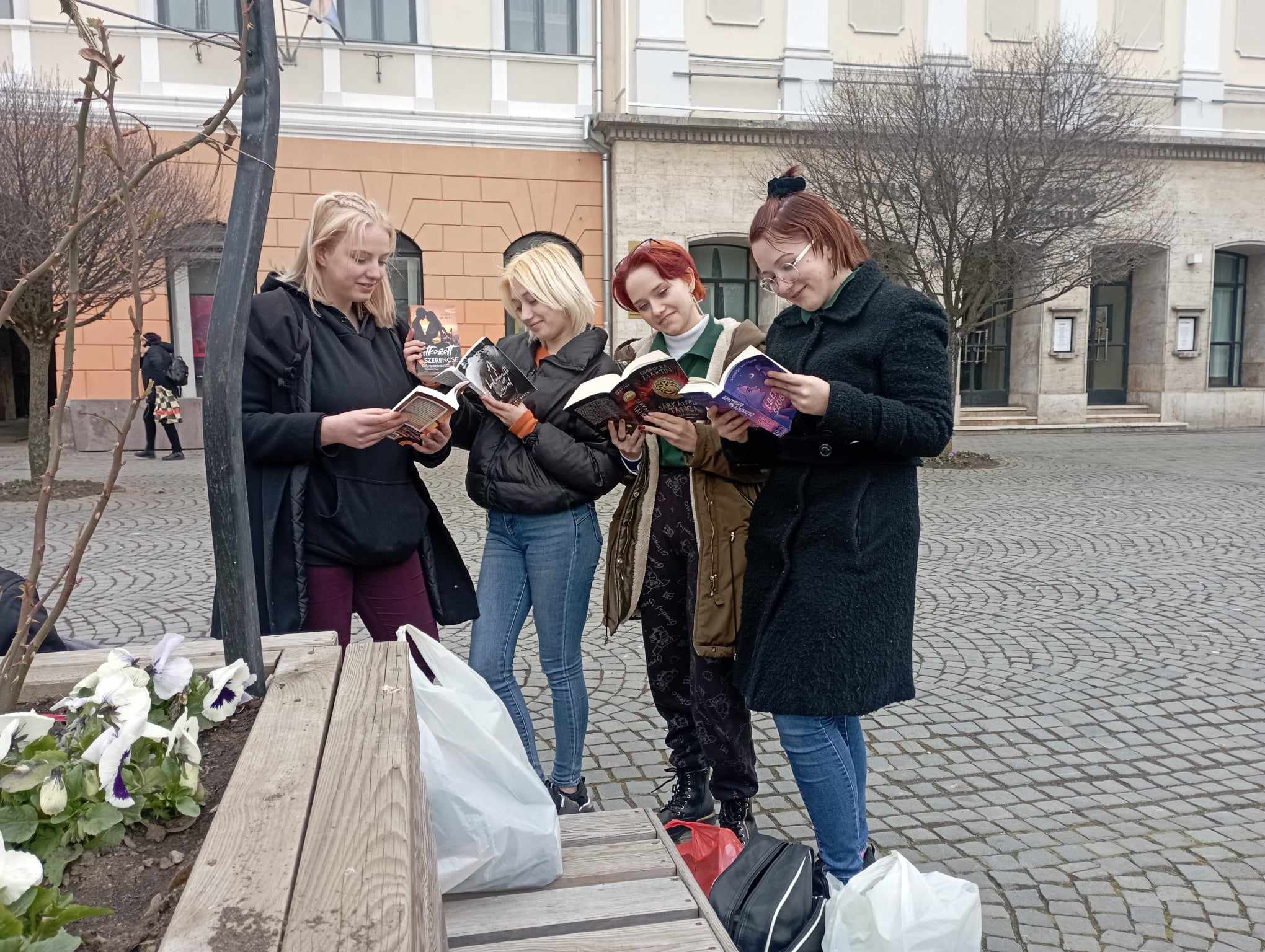 A hétvégi program
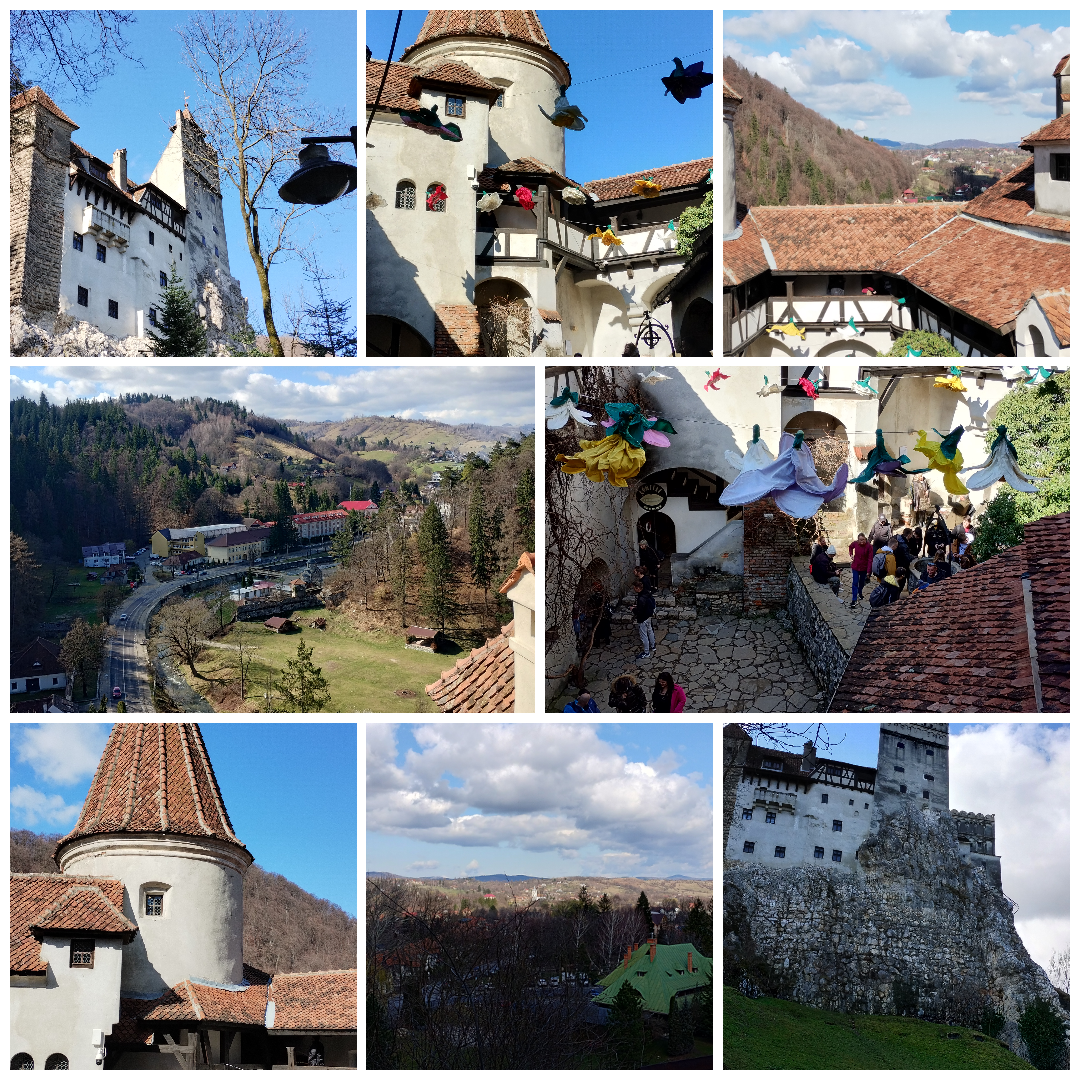 Szombaton elutaztunk a Törcsvári kastélyhoz (Drakula-vár), meglátogattuk Brassó városát, illetve hegyet is mászhattuk.
A vár nagyon szép, hallhattunk pár érdekes sztorit is.
Brassó óvárosában sétáltunk, illetve eljutottunk a városi kilátóhoz is, ahonnan az egész várost megcsodálhattuk.
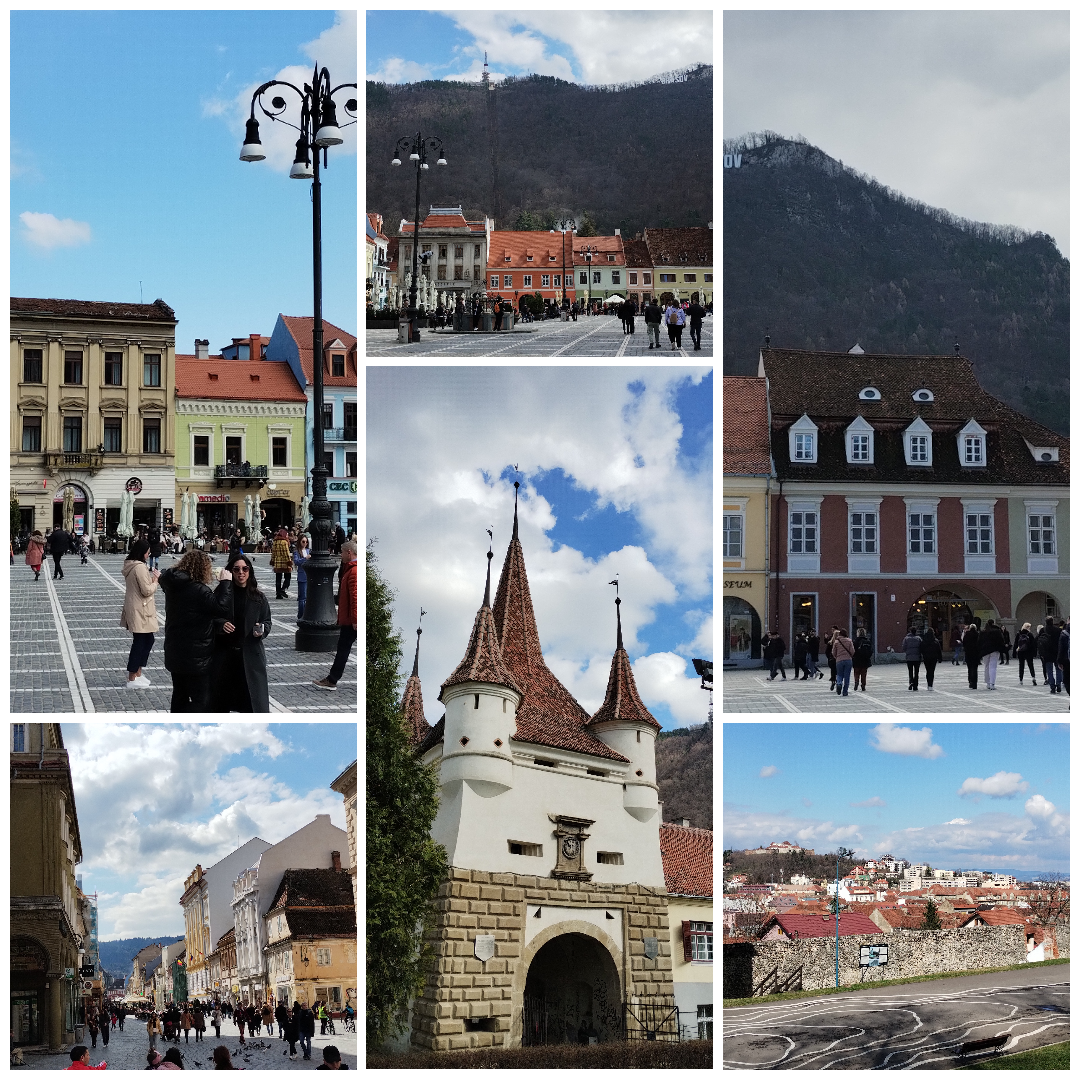 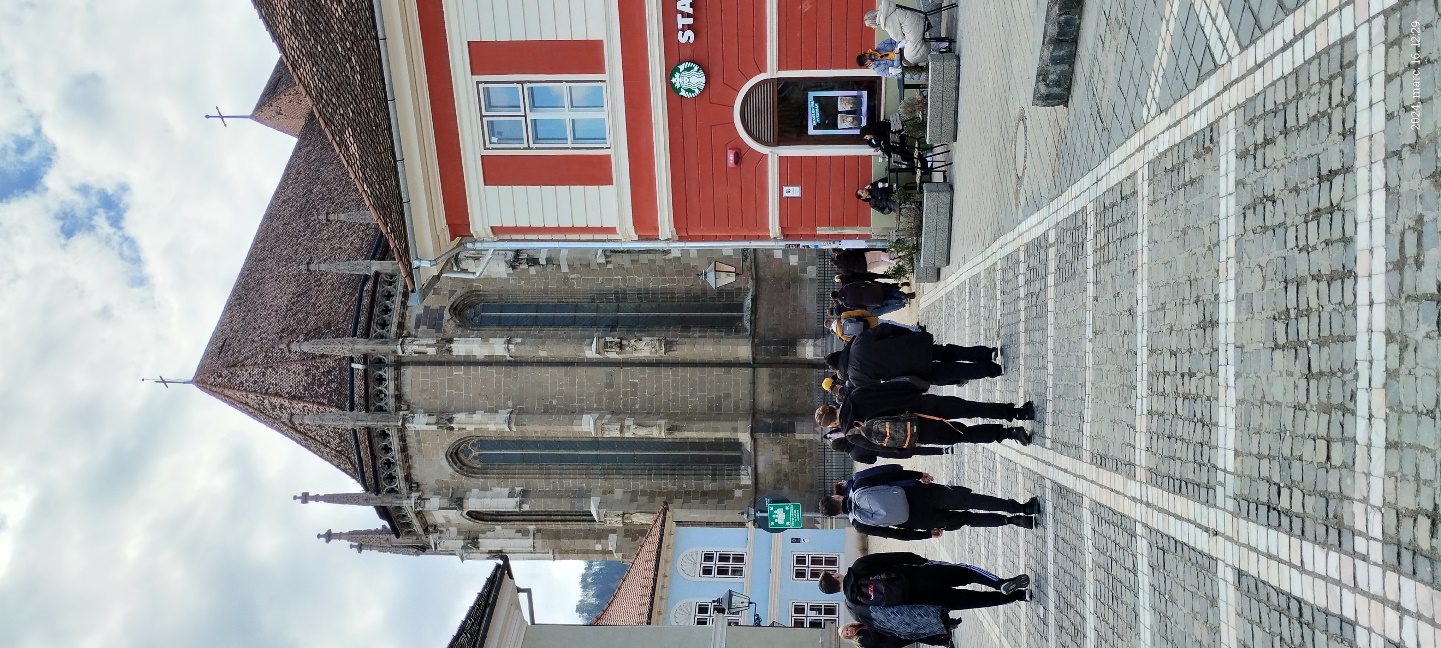 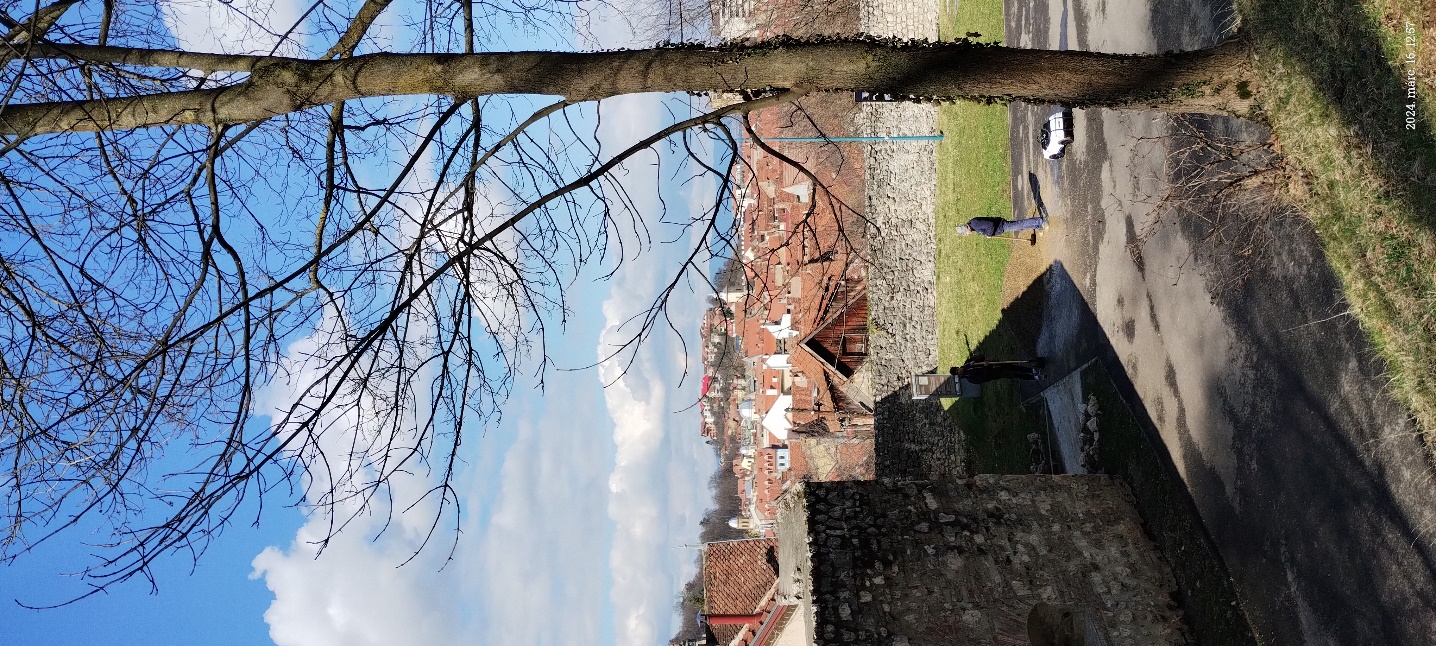 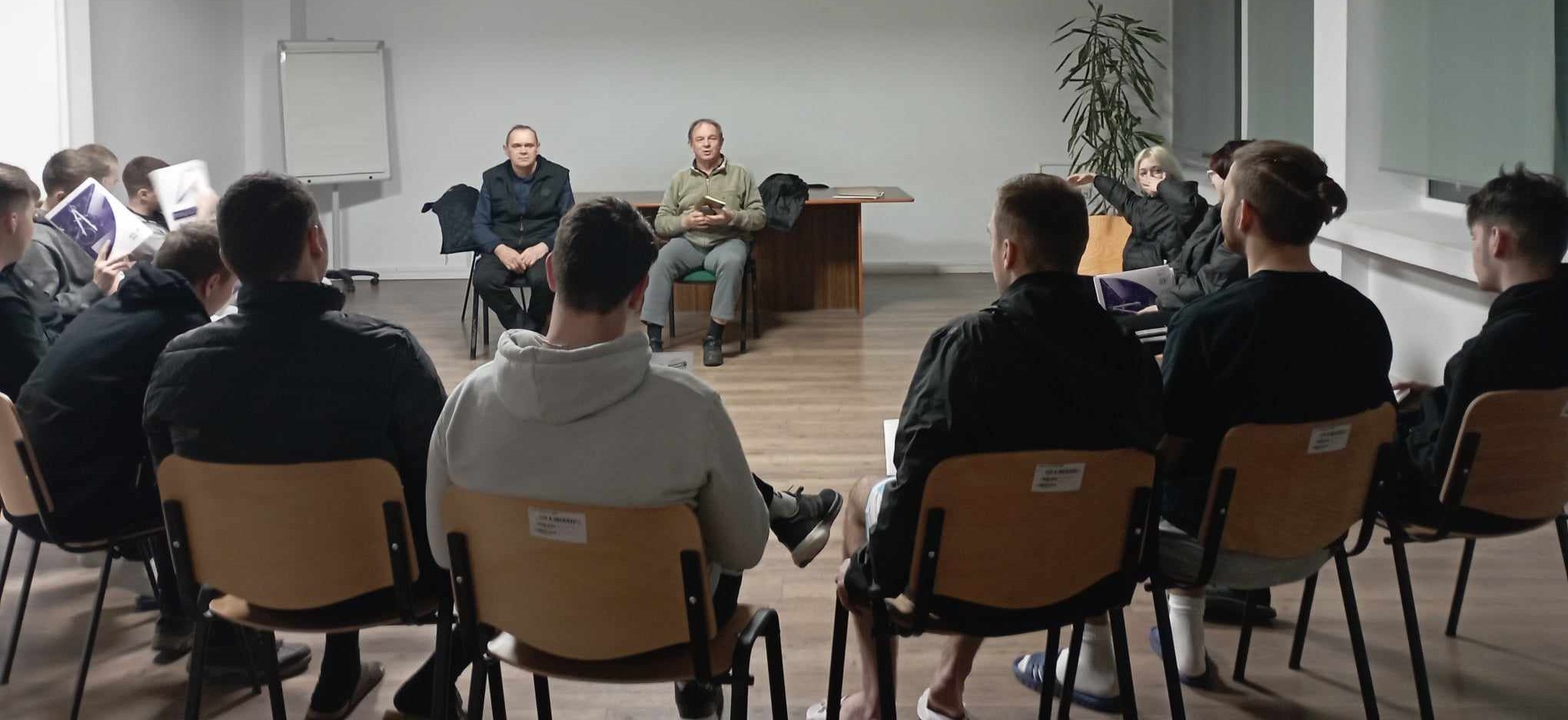 Összegzés
A program szakmai szempontból sok újdonsággal és tapasztalattal szolgált számunkra. 
A szociális készségeink is fejlődtek, hiszen egy idegen közegben ügyesen feltaláltuk magunkat. 
Az egész program nagyszerű volt, ha tehetnénk, újra elmennénk, ezért csak ajánlani tudjuk másoknak is. 
Betekintést kaptunk abba, milyen a valódi dolgozói élet, és milyen elvárásoknak kell megfelelni a nagyvilágban. 
Románia szép hegyvidéke, nagyvárosai is igazi élményt nyújtottak.
Köszönjük a figyelmet!